Развивающая игра
«Четвертый лишний»
Цель: развитие мышления
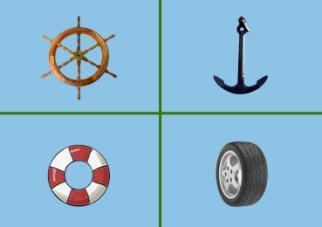 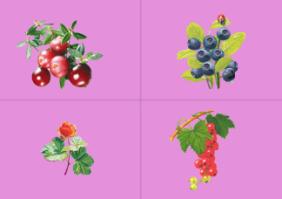 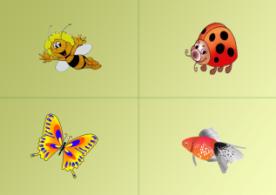 Задание:
Из четырех предметов найди лишний, который не подходит к остальным. Нажми на него левой кнопкой мыши.
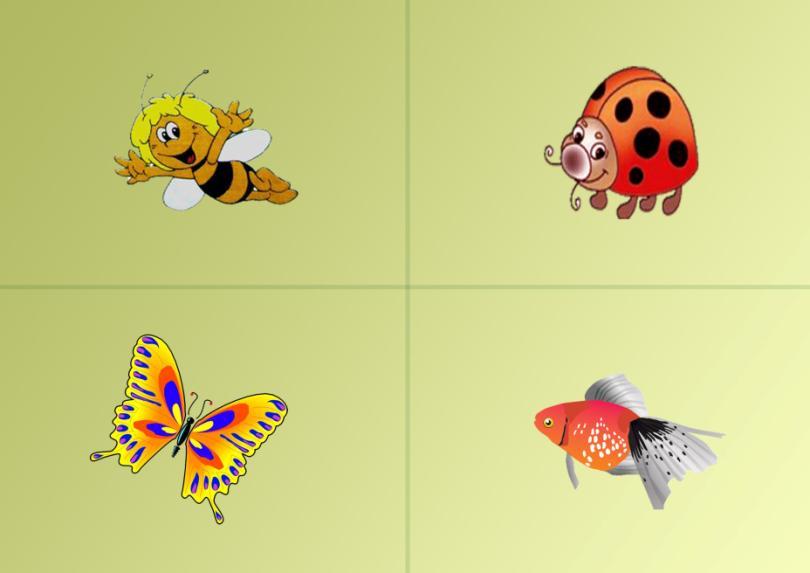 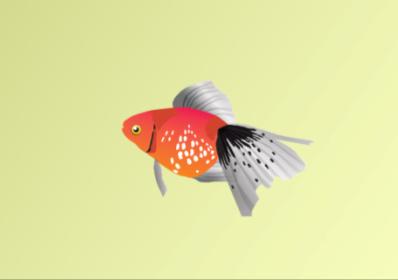 Здорово!
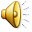 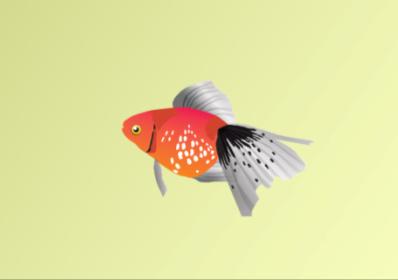 Развивающая игра «Собери фрукты в корзину
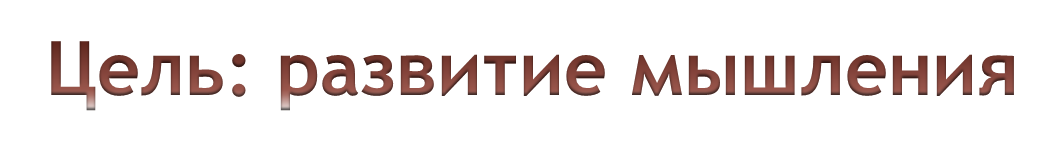 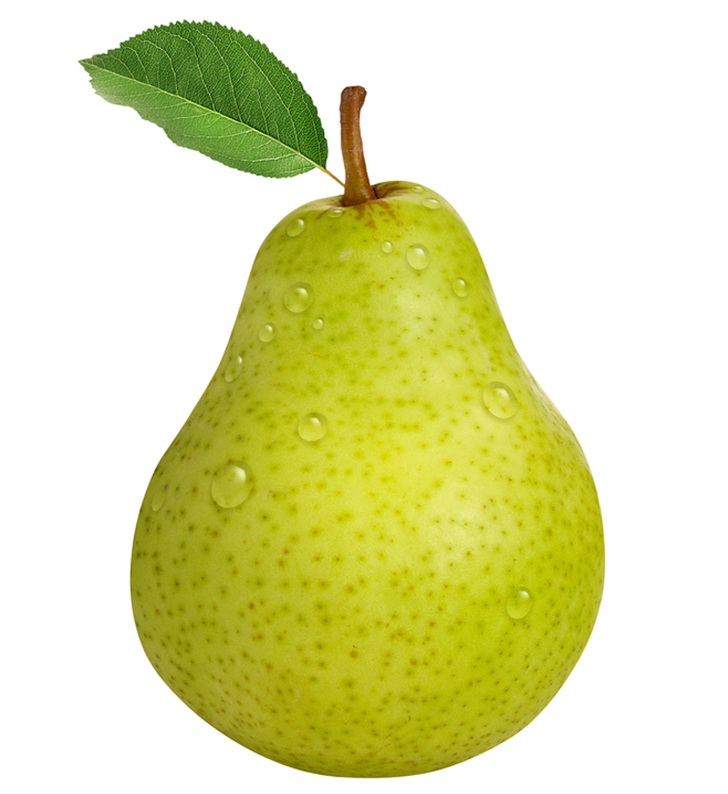 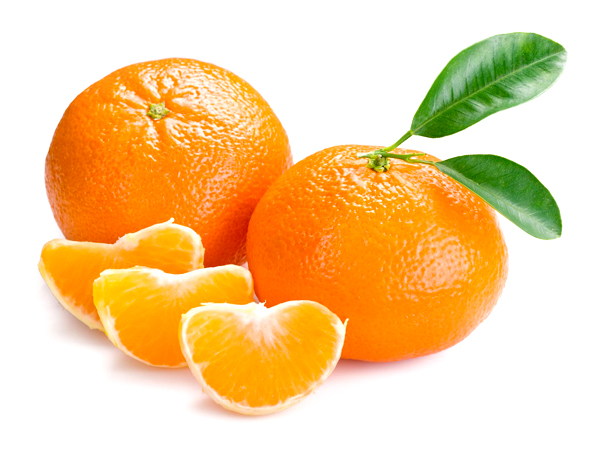 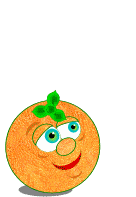 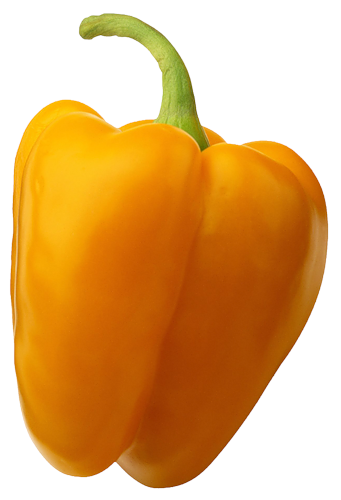 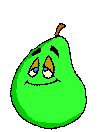 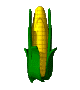 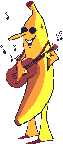 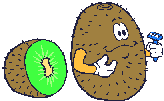 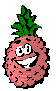 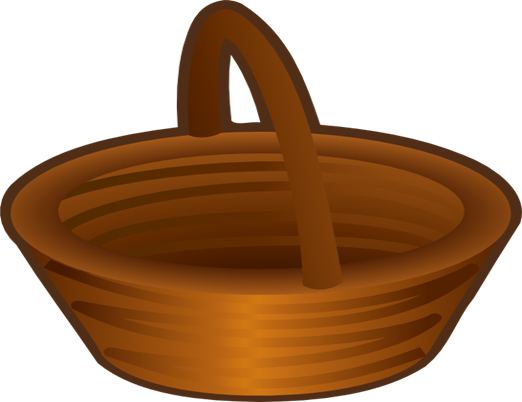 МОЛОДЕЦ
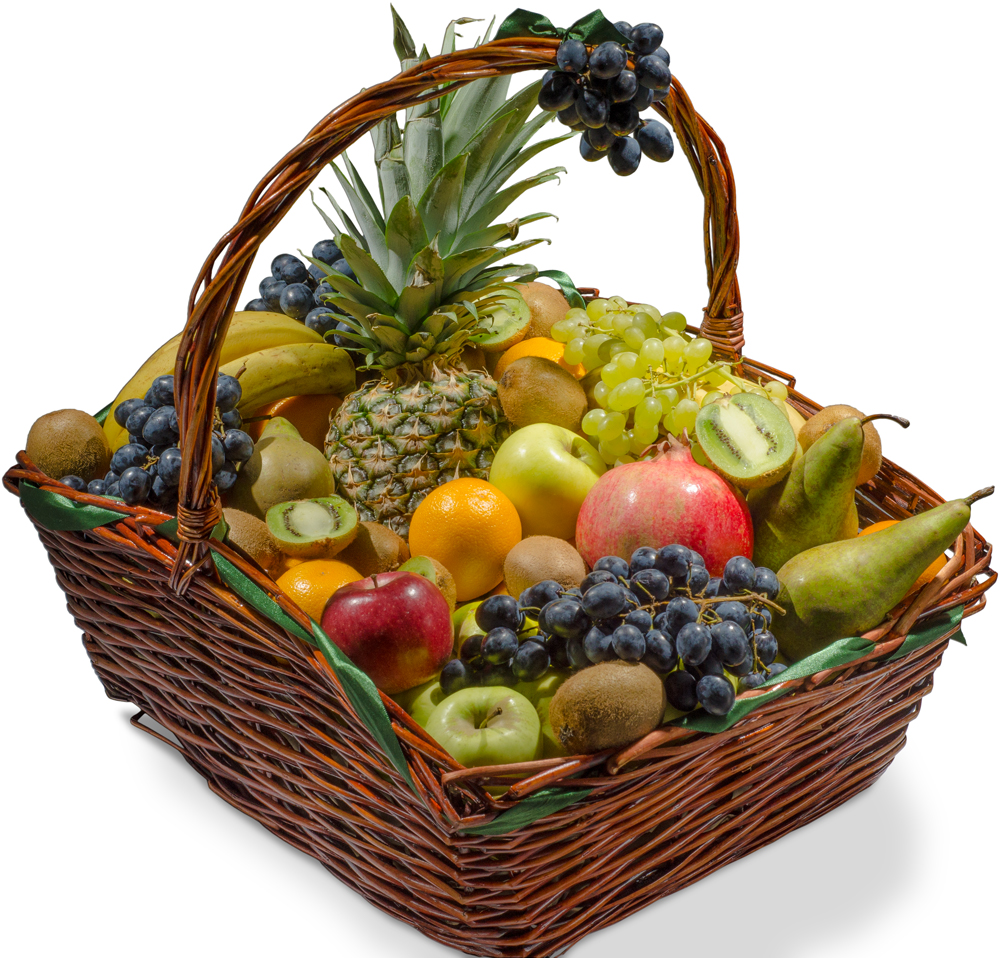